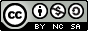 Peer Instruction in Discrete Mathematics by Cynthia Leeis licensed under a Creative Commons Attribution-NonCommercial-ShareAlike 4.0 International License.Based on a work at http://peerinstruction4cs.org.Permissions beyond the scope of this license may be available at http://peerinstruction4cs.org.
CSE 20 – Discrete Mathematics
Dr. Cynthia Bailey Lee
Dr. Shachar Lovett
2
Today’s Topics:
Finish proof by cases
A second look at contradictions
Proof by contradiction template
Practice negating theorems
3
1. Proof by cases
4
Breaking a proof into cases
Assume any two people either know each other or not (if A knows B then B knows A)

We will prove the following theorem

Theorem: among any 6 people, there are 3 who all know each other (a club) OR     3 who don’t know each other (strangers)
5
Breaking a proof into cases
Theorem: Every collection of 6 people includes a club of 3 people or a group of 3 strangers

Proof: The proof is by case analysis. Let x denote one of the 6 people. There are two cases:

Case 1: x knows at least 3 of the other 5 people
Case 2: x knows at most 2 of the other 5 people

Notice it says “there are two cases”
You’d better be right there are no more cases!
Cases must completely cover possibilities
Tip: you don’t need to worry about trying to make the cases “equal size” or scope
Sometimes 99% of the possibilities are in one case, and 1% are in the other
Whatever makes it easier to do each proof
6
Breaking a proof into cases
Theorem: Every collection of 6 people includes a club of 3 people or a group of 3 strangers

Case 1: suppose x knows at least 3 other people
Cases 1.1: No pair among these 3 people met each other. Then these are a group of 3 strangers.  So the theorem holds in this subcase.
Case 1.2: Some pair among these people know each other. Then this pair, together with x, form a club of 3 people. So the theorem holds in this subcase.

Notice it says: “This case splits into two subcases”
Again, you’d better be right there are no more than these two!
Subcases must completely cover the possibilites within the case
7
Breaking a proof into cases
Theorem: Every collection of 6 people includes a club of 3 people or a group of 3 strangers

Case 2: Suppose x knows at most 2 other people. So he doesn’t know at least 3 people.
Cases 2.1: All pairs among these 3 people met each other. Then these are a club of 3.  So the theorem holds in this subcase.
Case 2.2: Some pair among these people don’t know each other. Then this pair, together with x, form a group of 3 strangers. So the theorem holds in this subcase.
8
Breaking a proof into cases
Theorem: …
Proof: There are two cases to consider
Case 1: there are two cases to consider
Case 1.1: Verify theorem directly
Case 1.2: Verify theorem directly
Case 2: there are two cases to consider
Case 2.1: Verify theorem directly
Case 2.2: Verify theorem directly
9
Perspective:Theorem in language of graphs
Graph: diagram which captures relations between pairs of objects

Example: objects=people, relation=know each other
A,B know each other
A,C know each other
A,D know each other
B,C know each other
B,D don’t know each other
C,D don’t know each other
A
C
B
D
10
Perspective:Theorem in language of graphs
Graph terminology
People = vertices
Know each other = edge
Don’t know each other = no edge
A,B know each other
A,C know each other
A,D know each other
B,C know each other
B,D don’t know each other
C,D don’t know each other
A
C
B
D
11
Perspective:Theorem in language of graphs
Theorem: Every collection of 6 people includes a club of 3 people or a group of 3 strangers

Equivalently…

Theorem: any graph with 6 vertices either contains a triangle (3 vertices with all edges between them) or an empty triangle (3 vertices with no edges between them)

Instance of “Ramsey theory”
12
2. A second look at contradictions
Q: Do you like CSE 20?
A: Yes and no...
13
P AND P = Contradiction
It is not possible for both P and NOT P to be true
This simply should not happen!
This is logic, not Shakespeare
Here’s much to do with hate, but more with  love.
Why, then, O brawling love! O loving hate!
O anything, of nothing first create!
O heavy lightness! Serious vanity!
Mis-shapen chaos of well-seeming forms!
Feather of lead, bright smoke, cold fire,
Sick health!
Still-waking sleep, that is not what it is!
This love feel I, that feel no love in this.
			[Romeo and Juliet]
14
Contradictions destroy the entire system that contains them
Draw the truth table:
0,0,0,0
1,1,1,1
0,1,0,1
0,0,1,1
None/more/other
15
Contradictions destroy the entire system that contains them
Draw the truth table:


Here’s the scary part: it doesn’t matter what q is!
q=“All irrational numbers are integers.”
q=“The Beatles were a terrible band.”
q=“Dividing by zero is totally fine!”
All these can be “proved” true in a system that contains a contradiction!
16
3. Proof by contradiction template
17
Proof by contradiction template
Thm. 	[write theorem]	
Proof (by contradiction):
	Assume not. That is, suppose that [theorem] (Don’t just write (theorem). For example,  changes to , use DeMorgan’s law if needed, etc.)
	[write something that leads to a contradiction:
	“… [p] … so [p]. But [p], a contradiction”]
	Conclusion: So the assumed assumption is false and the theorem is true. QED.
18
Example 1
Thm. There is no integer that is both even and odd.
Proof (by contradiction)
Assume not. That is, suppose

All integers are both odd and even
All integers are not even or not odd.
There is an integer n that is both odd and even.
There is an integer n that is neither even nor odd.
Other/none/more than one
19
4. Practice doing negations
20
Be careful about doing negations
Theorem: “there is no integer that is both even and odd”
  nZ (nE  nO)
 nZ  (nE  nO)

Negation:  nZ (nE  nO)
“There is an integer n that is both even and odd”
21
Example 1
Thm. There is no integer that is both even and odd.
Proof (by contradiction)
	Assume not. That is, suppose there exists an integer n that is both even and odd.
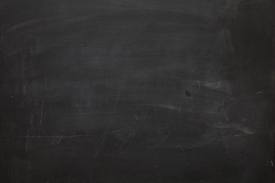 Try by yourself first
22
Example 1
Thm. There is no integer that is both even and odd.
Proof (by contradiction)
	Assume not. That is, suppose there exists an integer n that is both even and odd.






Conclusion: The assumed assumption is false and the theorem is true. QED.
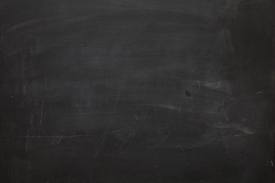 Since n is even n=2a for an integer a.
Since n is odd n=2b+1 for an integer b.
So 2a=2b+1. Subtracting, 2(a-b)=1. 
So a-b=1/2  but this is impossible for integers a,b. A contradiction.
23
Example 2
A number x is rational if x=a/b for integers a,b. 
E.g. 3=3/1, 1/2, -3/4, 0=0/1

A number is irrational if it is not rational
E.g         (proved in textbook)

Theorem: If x2 is irrational then x is irrational.
24
Example 2
Theorem: If x2 is irrational then x is irrational.
Proof: by contradiction.
Assume that

There exists x where both x,x2 are rational
There exists x where both x,x2 are irrational
There exists x where x is rational and x2 irrational
There exists x where x is irrational and x2 rational
None/other/more than one
25
Example 2
Theorem: If x2 is irrational then x is irrational.
Proof: by contradiction.
Assume that there exists x where x is rational and x2 irrational.
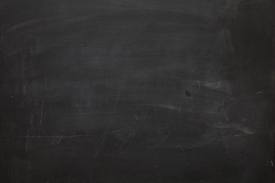 Try by yourself first
26
Example 2
Theorem: If x2 is irrational then x is irrational.
Proof: by contradiction.
Assume that there exists x where x is rational and x2 irrational.
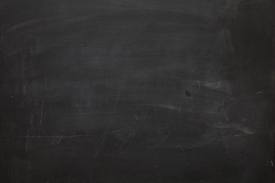 Since x is rational x=a/b where a,b are integers. 
But then x2=a2/b2. Both a2,b2 are also integers and hence x2 is rational. 
A contracition.
27
Example 3
Theorem:                is irrational
Proof (by contradiction).

		
		THIS ONE IS MORE TRICKY. 
		TRY BY YOURSELF FIRST IN GROUPS.
28
Example 3
Theorem:                 is irrational
Proof (by contradiction).
Assume not. Then there exist integers a,b such that                          

Squaring gives 
	
So also       is rational since

[So, to finish the proof it is sufficient to show that    
        is irrational. ]
Example 3
29
Theorem:                is irrational
Proof (by contradiction).
               is rational …       is rational.

      =c/d for positive integers c,d. 
	Assume that d is minimal such that c/d=
	Squaring gives c2/d2=6. 
	So c2=6d2 must be divisible by 2. 
	Which means c is divisible by 2.
	Which means c2 is divisible by 4.
	But 6 is not divisible by 4, so d2 must be divisible by 2.
	Which means d is divisible by 2.
	So both c,d are divisible by 2. Which means that (c/2) and (d/2) are both integers, and (c/2) / (d/2) = 
	Contradiction to the minimality of d.